Next Generation Science Standards as a Tool to Guide Student Learning Objectives and Science Instruction.
Office of Leadership Development and School Improvement
Access Workgroup Resources
https://www.marylandresourcehub.com
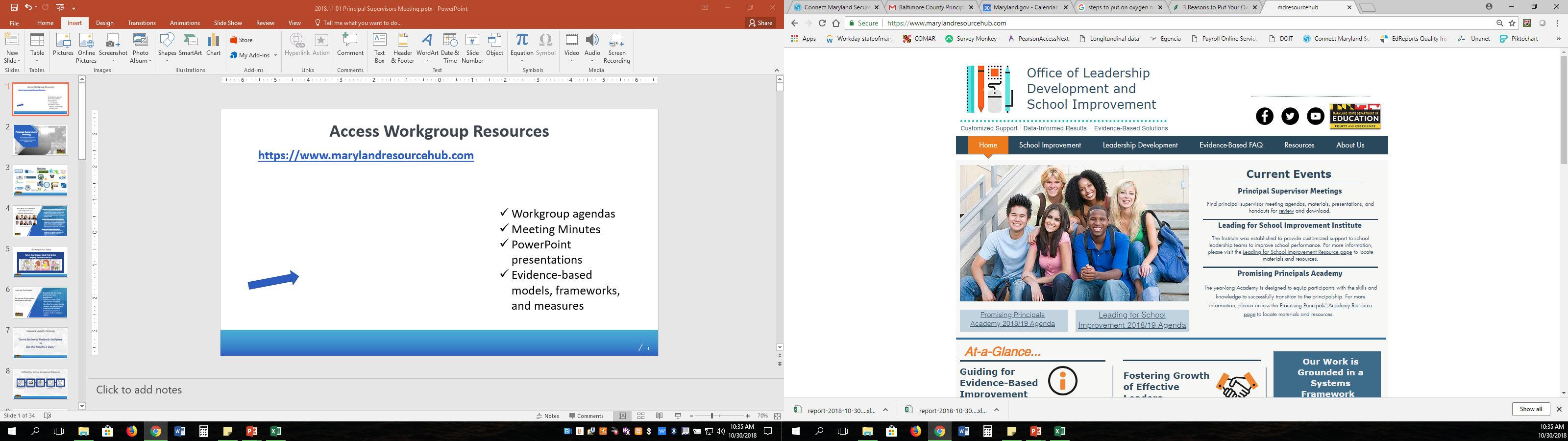 PowerPoint presentations​
Supporting Resources
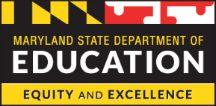 Presenters: Maryland State Department of Education
Edmund Mitzel, Coordinator of Leadership Development
Dr. Brian Eyer, Leadership       Development Specialist
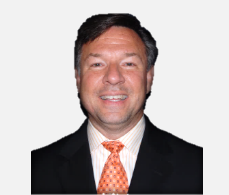 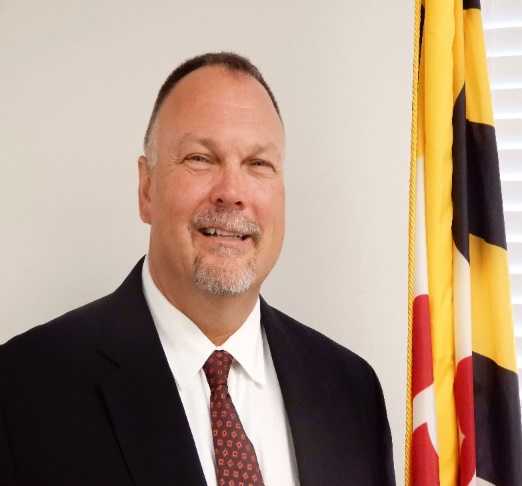 Session Objectives:
By the end of the session today we will have:
Reviewed the data for teacher effectiveness and achievement gaps;
Analyzed equitable practices in the science classroom and school; and
Applied Student Learning Objective (SLO) tools to construct quality SLOs that yield equitable practices.
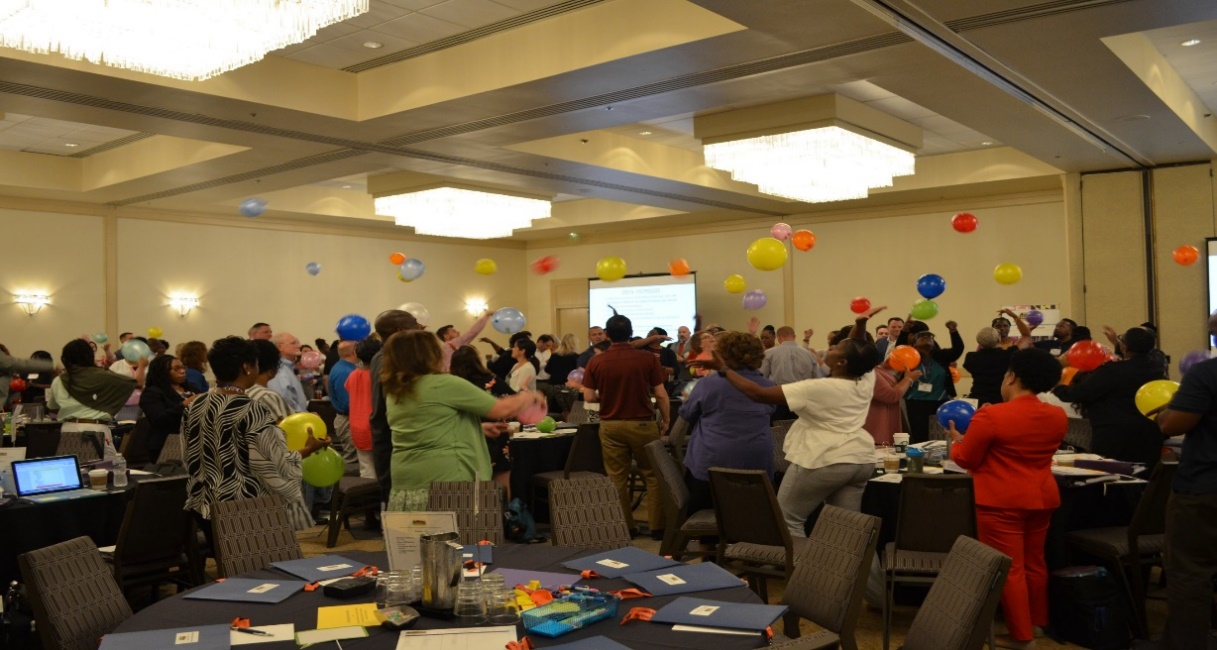 The Office of Leadership Development and School Improvement
Fostering the Growth of Effective Leaders
Provide targeted professional learning experiences and resources to equip current and future leaders with the skills and knowledge required for successful school and district leadership.
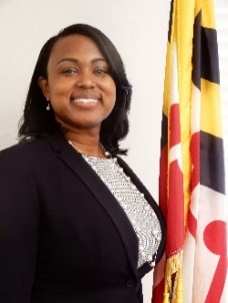 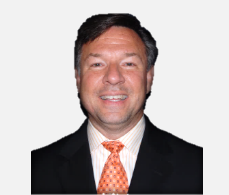 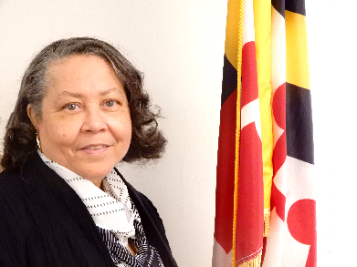 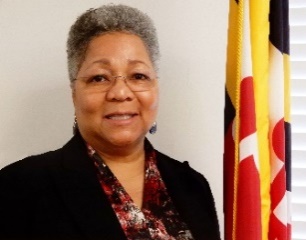 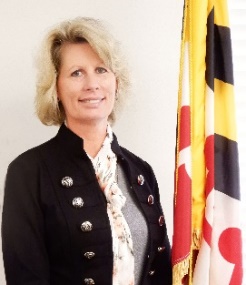 Ensuring Valid and Reliable Evaluations
Oversee the development and implementation of Maryland’s teacher and principal evaluation system. Training, guidance, and support is provided to local school systems in the implementation of fair and valid evaluations.
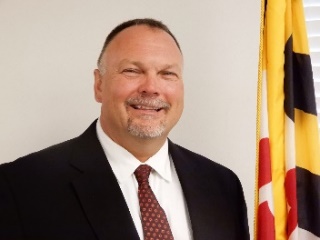 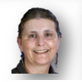 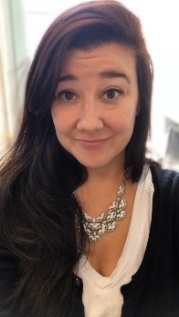 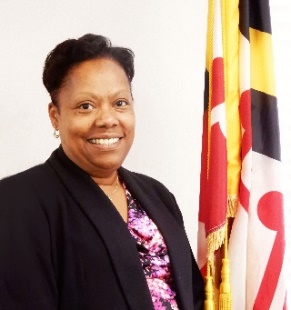 http://marylandpublicschools.org/about/Pages/OTPE/index.aspx
Raising the Quality of Education 
Provide customized professional learning experiences and support, informed by data and grounded in effective practices, to improve school performance.
For the Last 3 Years, Most Maryland Teachers were Rated as Highly Effective or Effective
School Systems range from reporting 92% Highly Effective Teachers to Less than 2% Highly Effective Teachers
Connecting State Student Achievement to Effectiveness Ratings
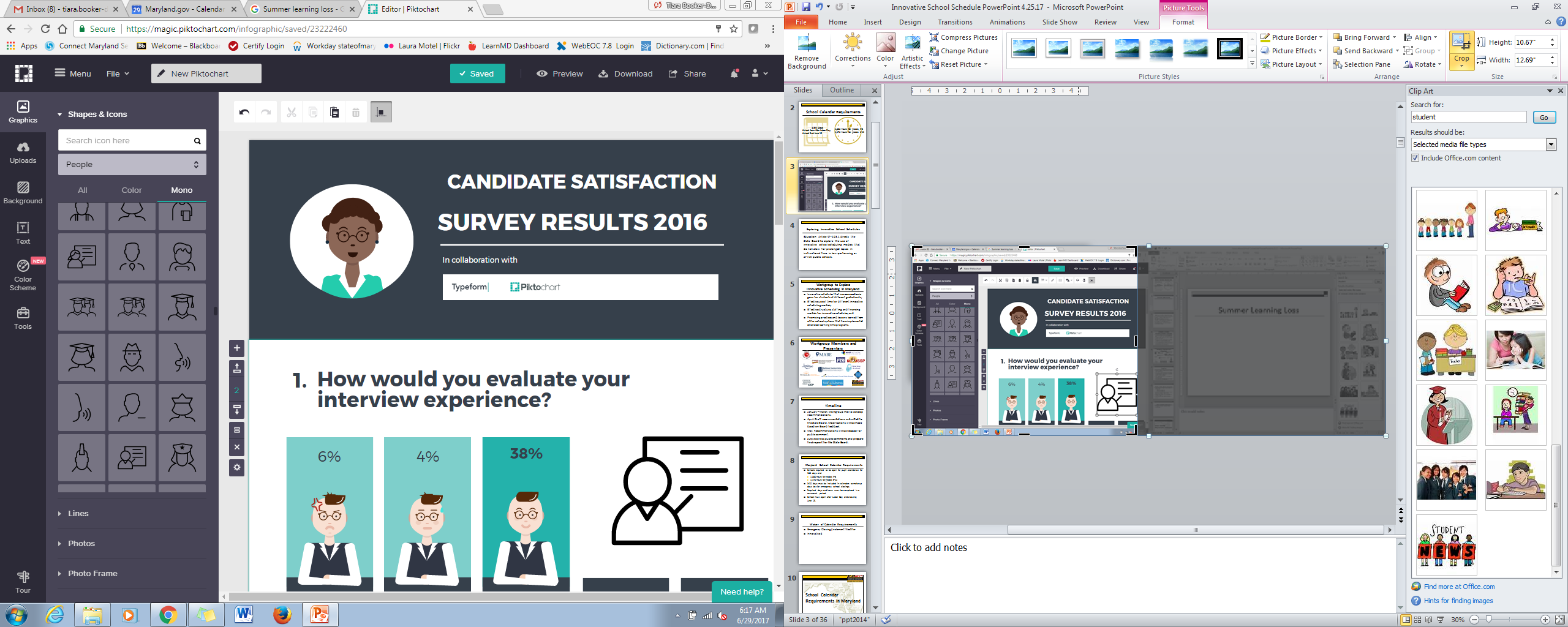 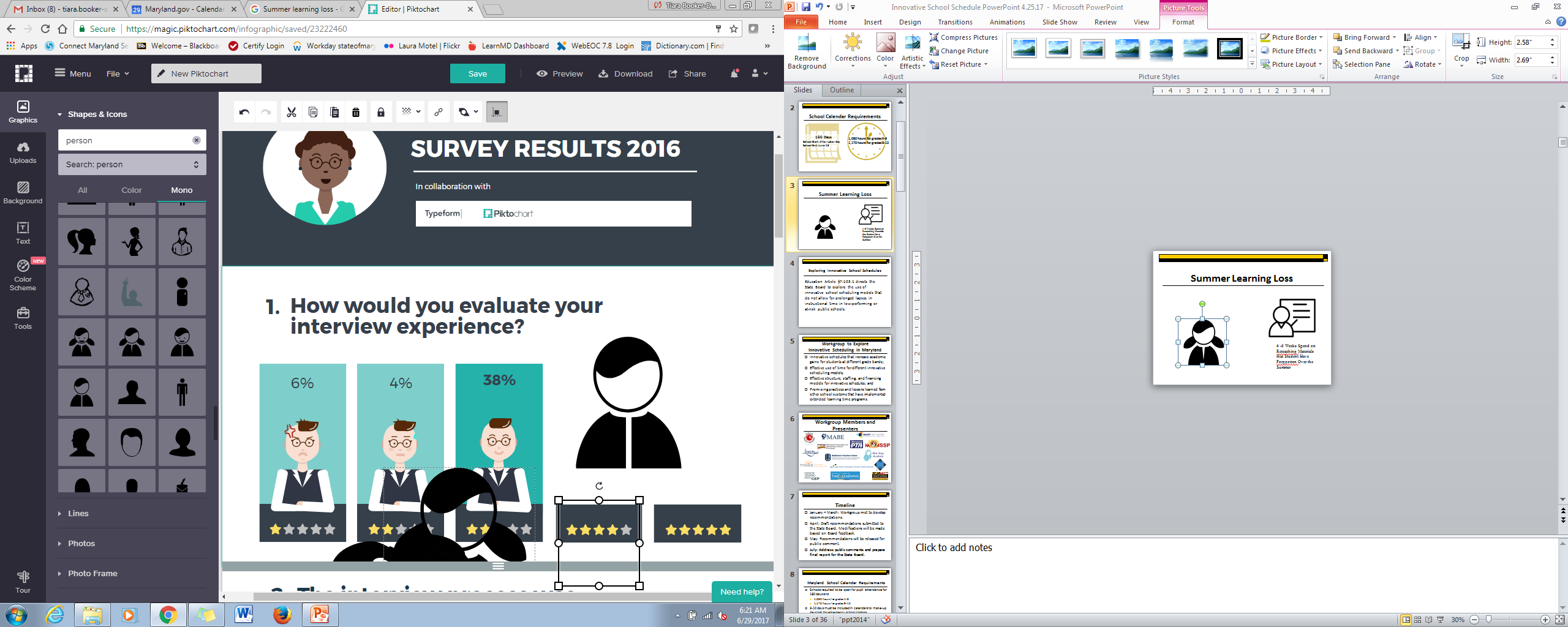 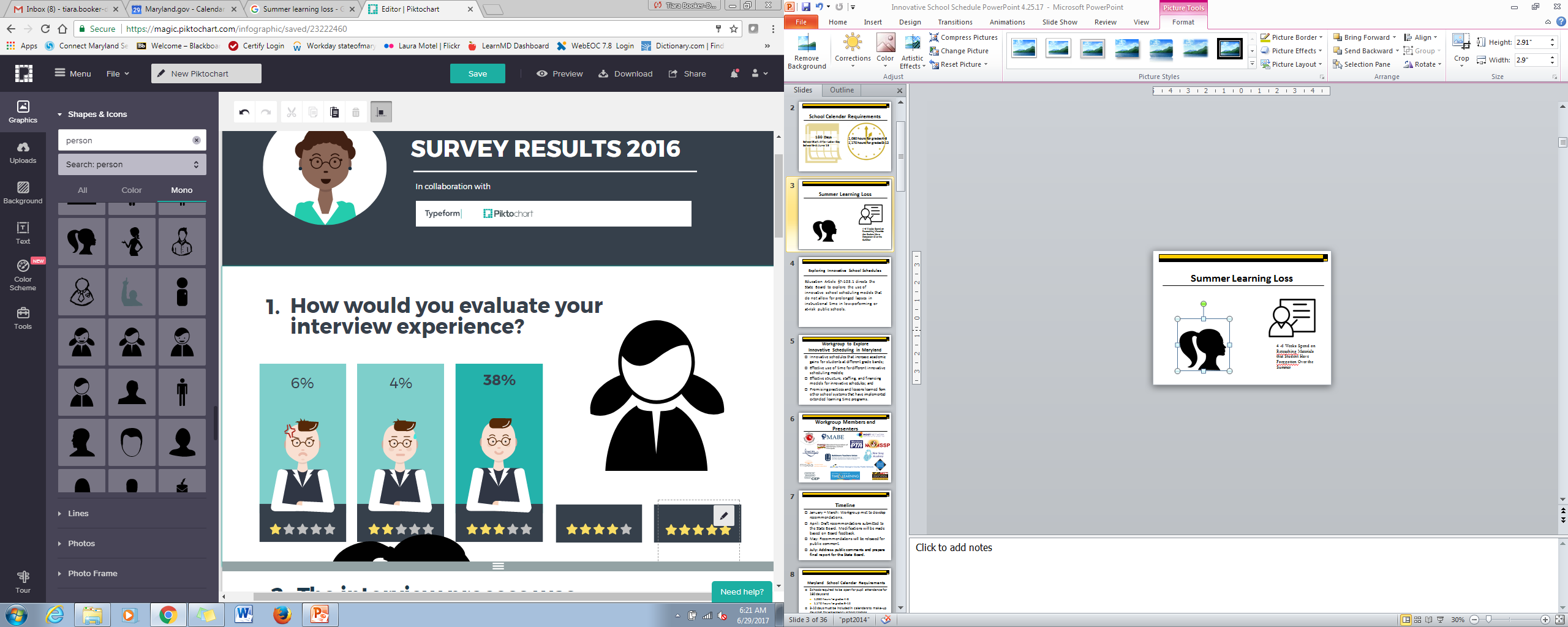 31.7% of Students
Earned a Level 4 or 5 on the 
Algebra I State Assessment
Over 95% of Principals and Teachers
Rated Effective or Highly Effective
43.1% of Students
Earned a Level 4 or 5 on ELA/L 10 
State Assessment
Percent of Students at Performance Level 4 or Higher by Race/Ethnicity, 2015-2018,  ELA 3-8
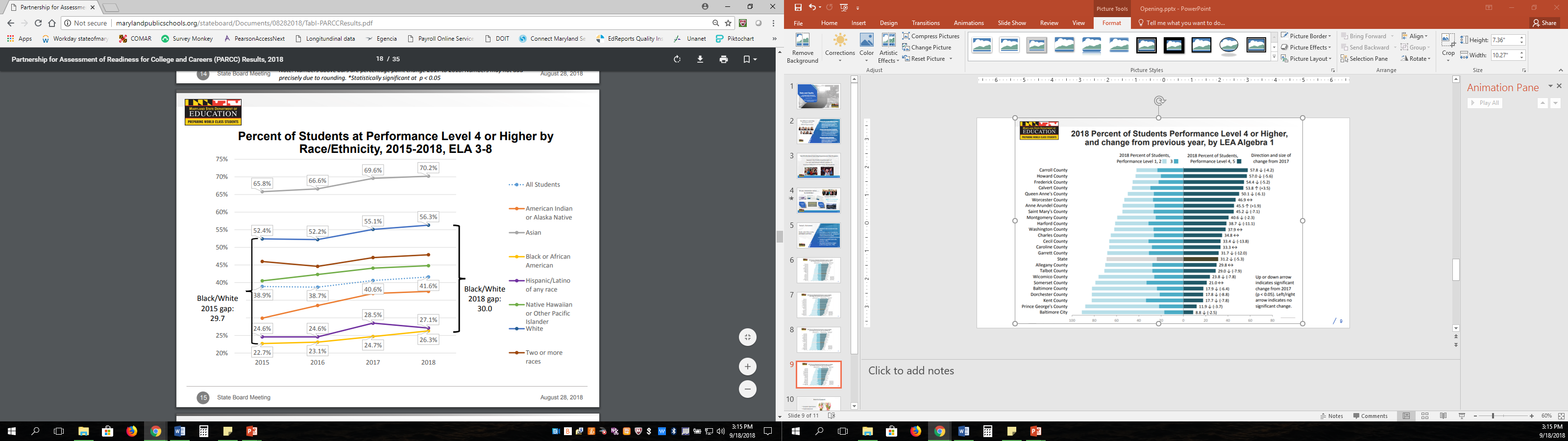 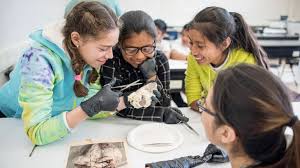 Ensuring All Students Learn Science
“The Next Generation Science Standards (NGSS) offer a vision of science teaching and learning that presents both learning opportunities and demands for all students, particularly student groups that have traditionally been underserved in science classrooms.” -- Next Generation Science Standards: All Standards, All Students
“Learning science depends not only on the accumulation of facts and concepts but also on the development of an identity as a competent learner of science with motivation and interest to learn more” -- NRC, 2012
Student demographics across the nation are changing rapidly with an increase of student diversity in the classrooms and we continue to see achievement gaps in science and other key academic indicators among demographic subgroups. - - "All Standards, All Students”: Making the Next Generation Science Standards Accessible to All Students
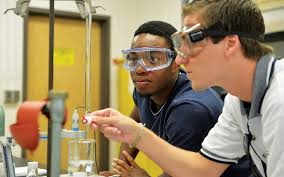 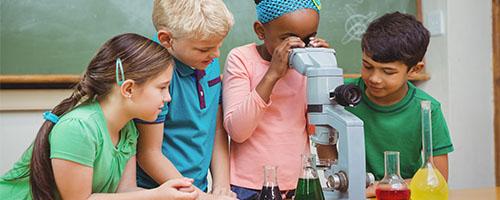 How are you moving from average to every?
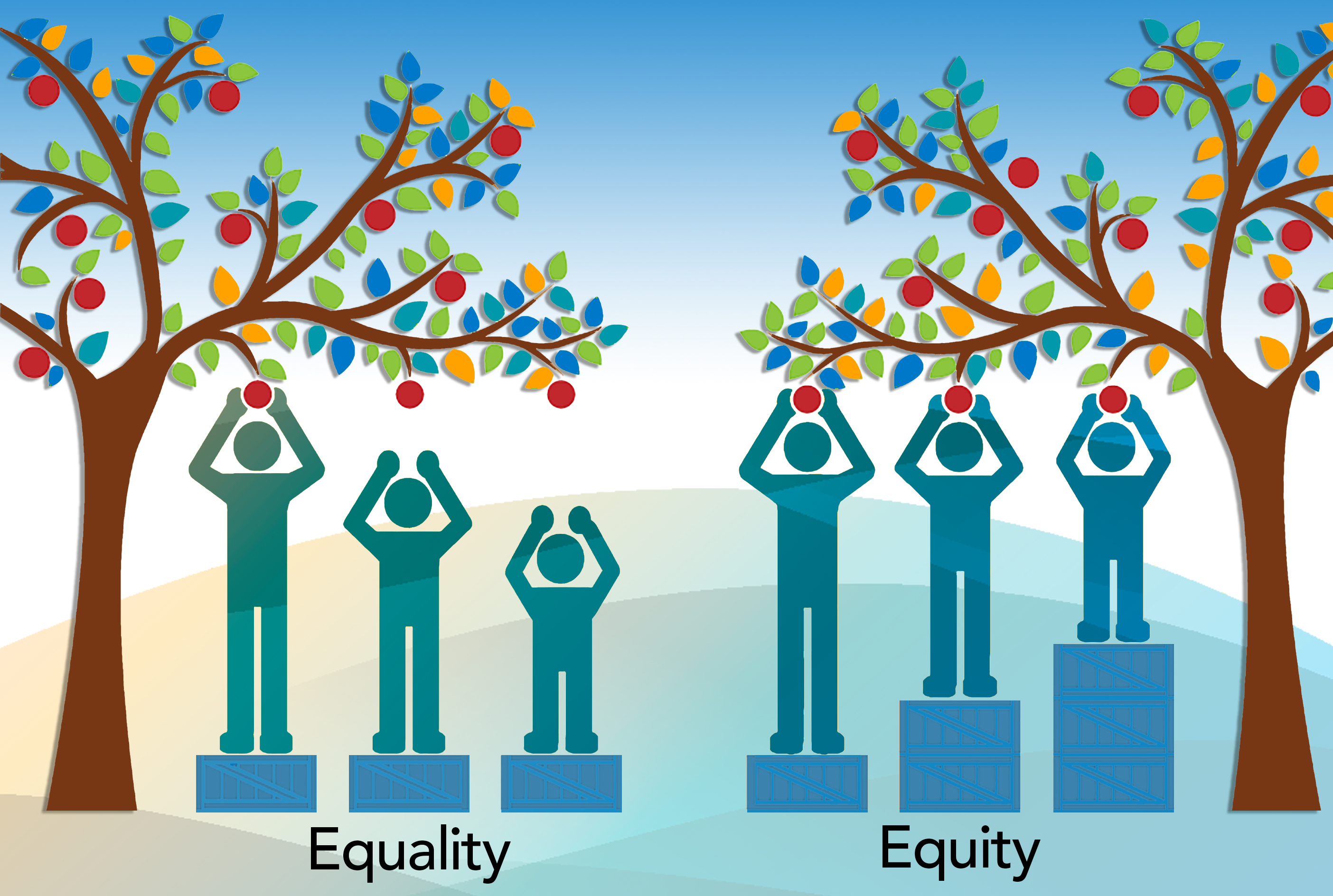 Equity and Equality
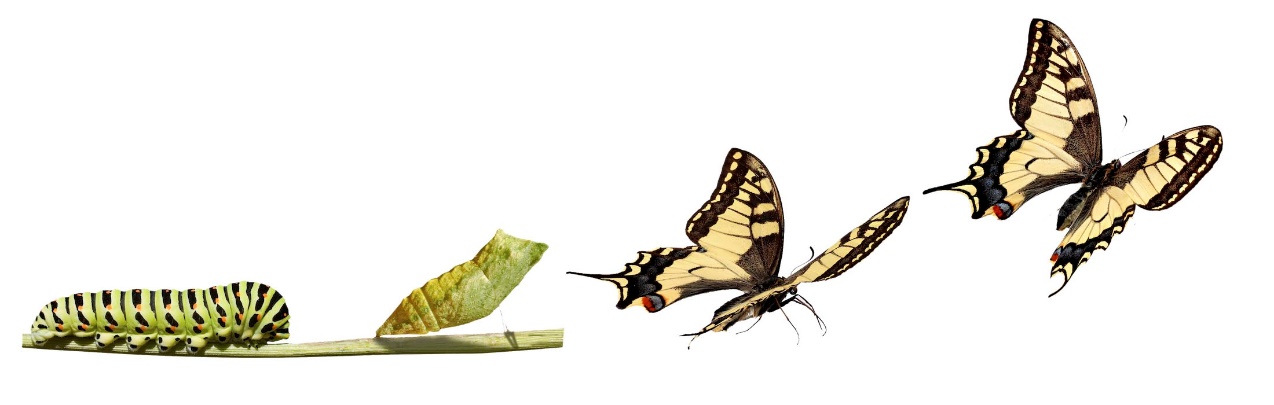 “If nothing ever changed, there would be no butterflies”
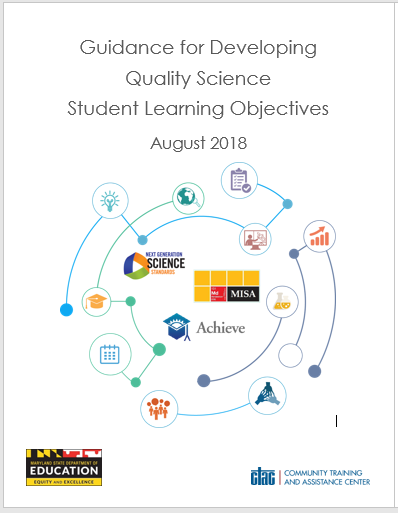 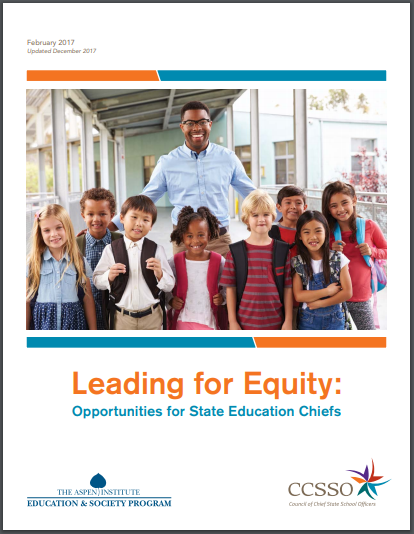 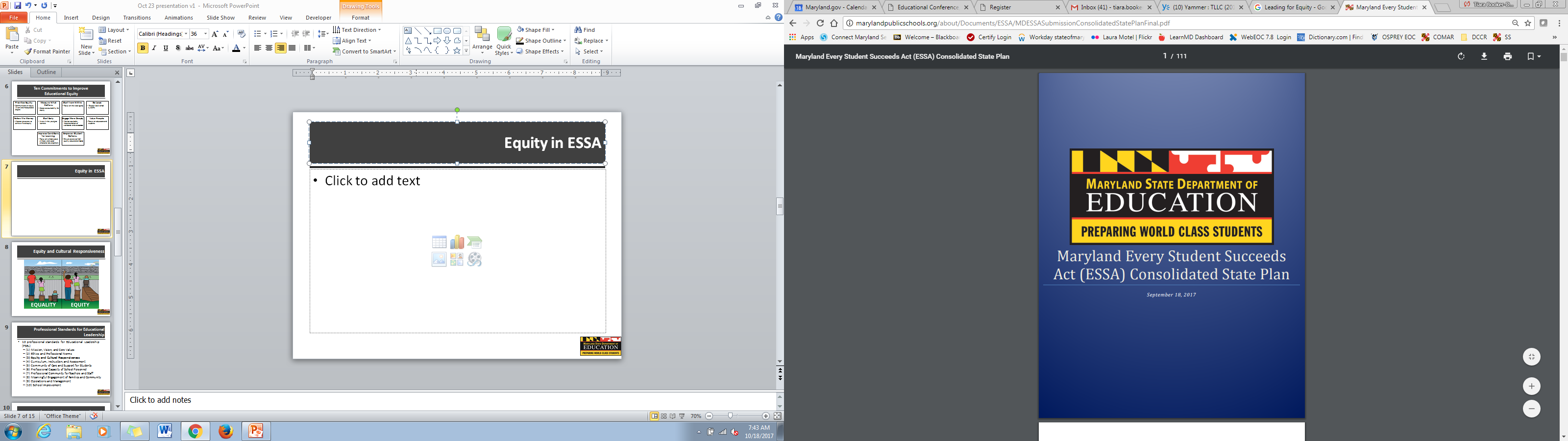 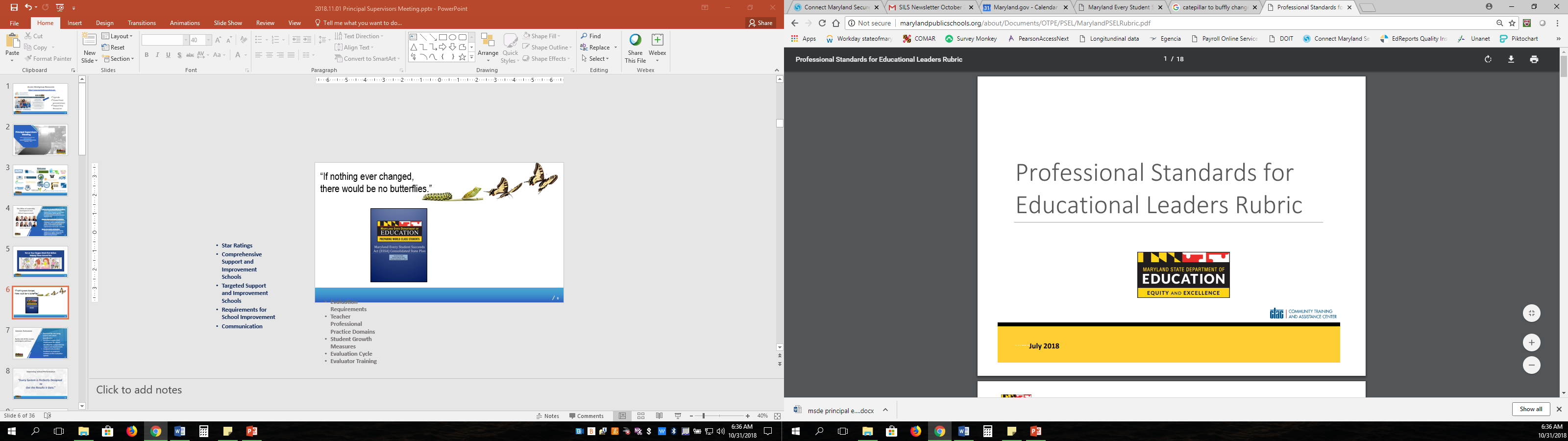 Spotlight on Standard 3
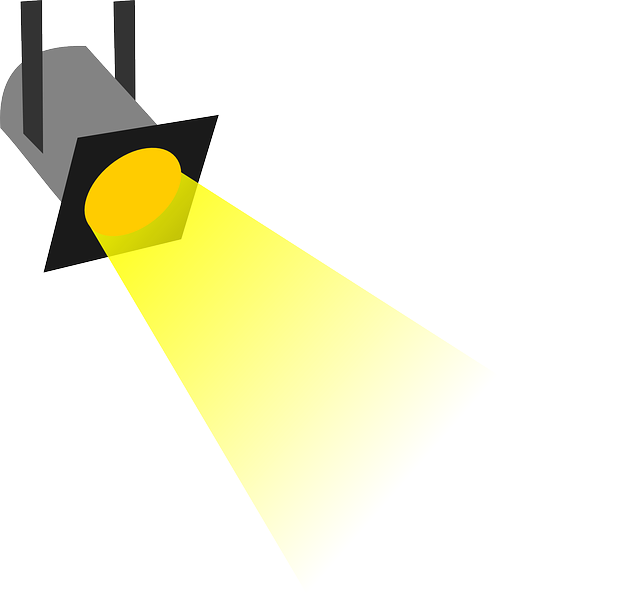 Standard 3.  Equity and Cultural Responsiveness
Effective educational leaders strive for equity of educational opportunity and culturally responsive practices to promote each student’s academic success  and well-being.
The desire to serve…The ability to perform…The courage to act
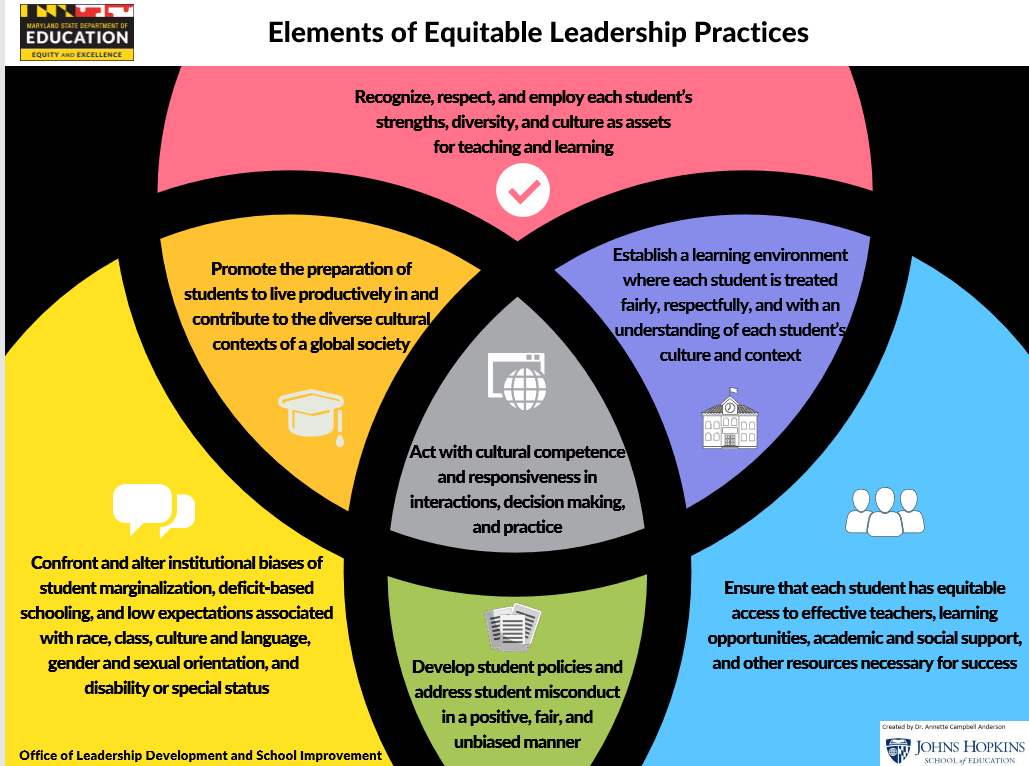 Elements of Equitable Leadership Practices
Equity Exercise
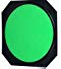 Green Dot - Highly Effective.
Yellow Dot - Effective.
Blue Dot - Developing.
Red Dot - Ineffective
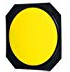 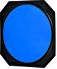 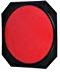 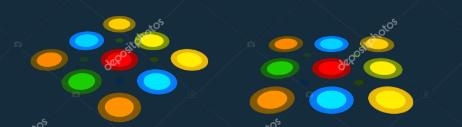 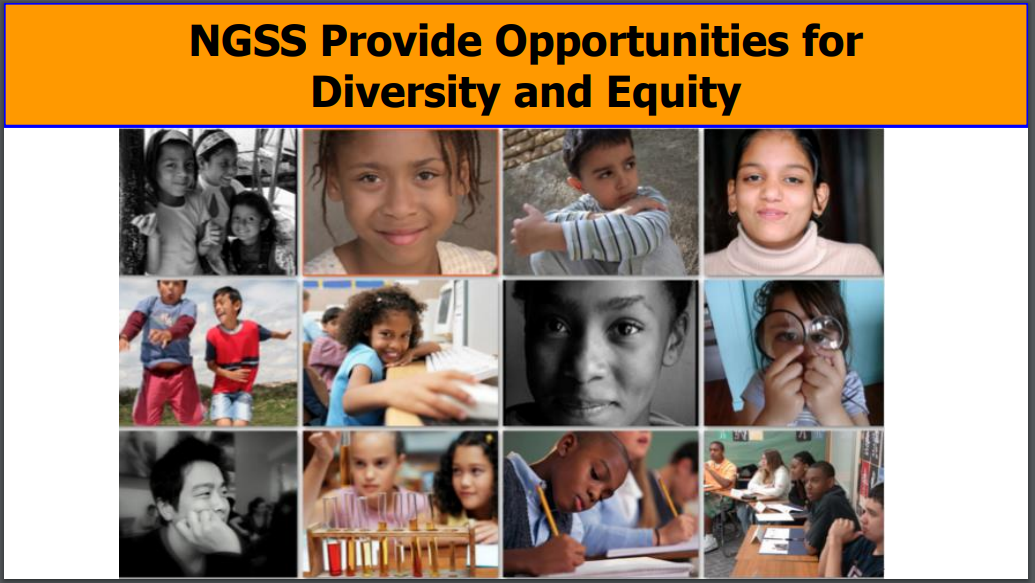 NGSS Provide Opportunities for Diversity and Equity
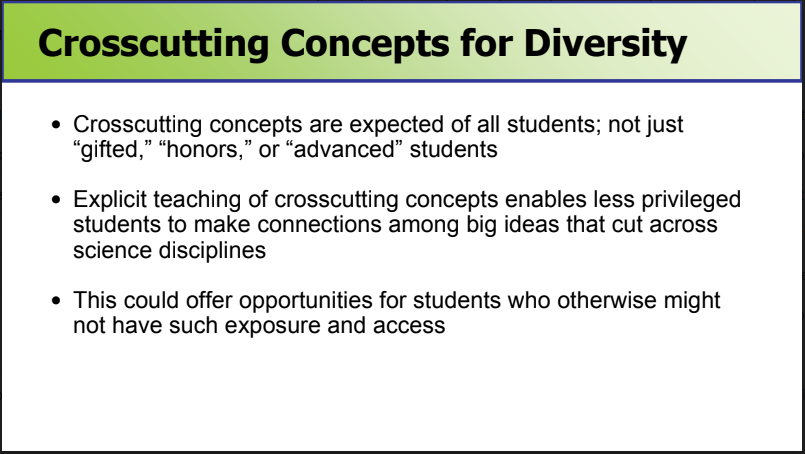 Cross Cutting Concepts for Diversity
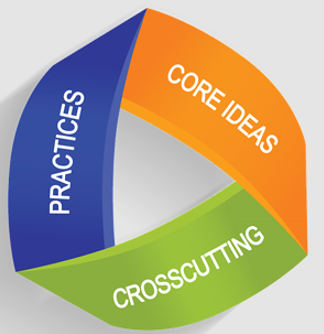 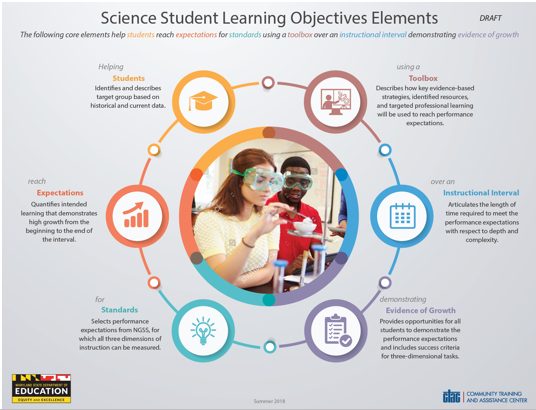 Science Student Learning Objectives Elements
Elements of a Science Student Learning Objective
Each group is to answer the following questions based upon their assigned element:
What does this element focus on and why is it important?
From our equity discussion what strategies can you employ to ensure that this element is designed with all students in mind? 
How is your current SLO designed for your classroom, department, or school to demonstrate equitable instructional practices?
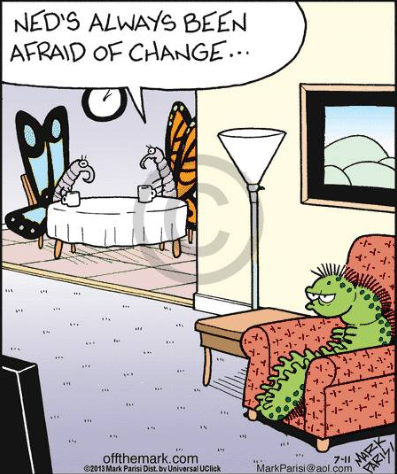 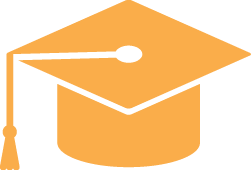 Students
Identifies and describes target group based on historical and current data.
Quantifies intended learning that demonstrates measured growth from the beginning to the end of the interval.
Expectations
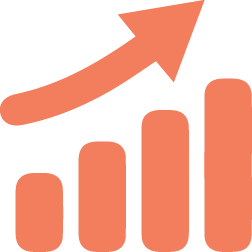 Selects performance expectations from NGSS, for which all three dimensions of instruction can be measured.
Standards
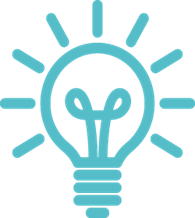 Describes how key evidence-based strategies, identified resources, and targeted professional learning will be used to reach performance expectations.
Toolbox
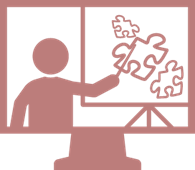 Articulates the length of time required to meet the performance expectations with respect to depth and complexity.
Instructional Interval
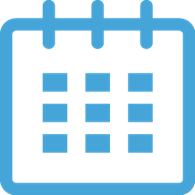 Provides opportunities for all students to demonstrate the performance expectations and includes success criteria for three-dimensional tasks.
Evidence of Growth
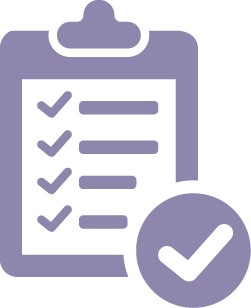 Student Learning Objective Samples
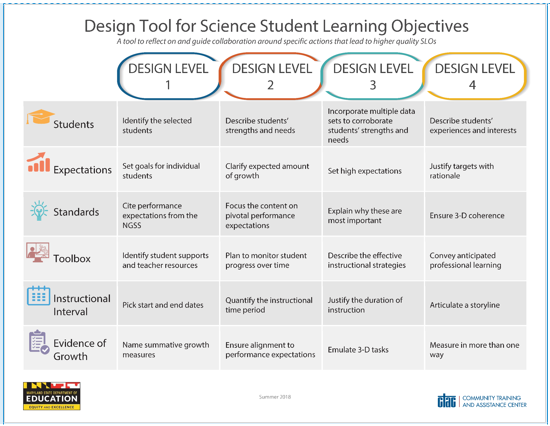 Review one of the SLOs on your table and use the design tool to analyze the SLO 
Identify areas to strengthen the SLO
How is equity present or absent in this SLO
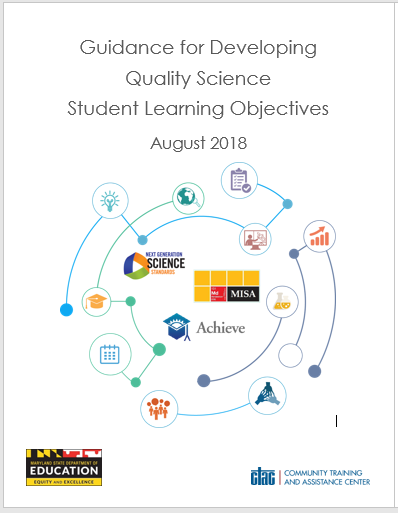 Guide for Developing Quality Science Student Learning Objectives
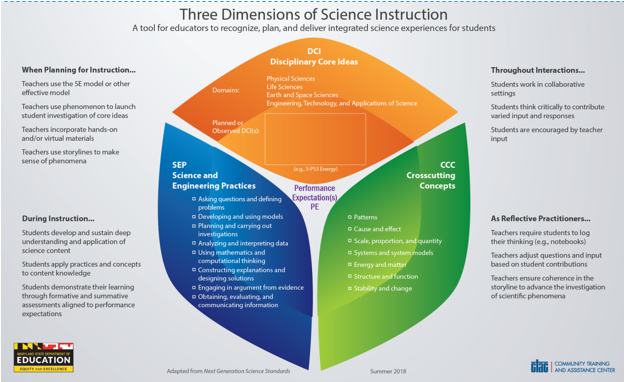 Three Dimensions of Science Instruction
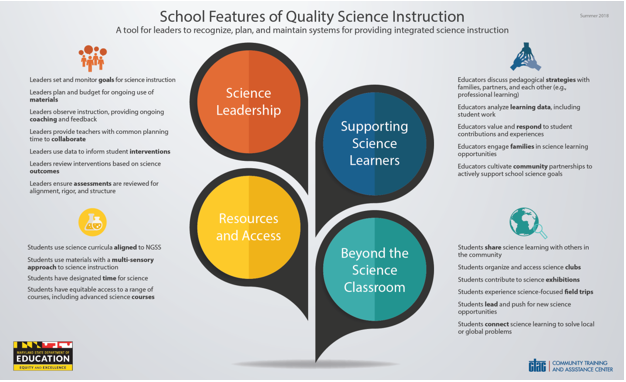 School Features of Quality Science Instruction
The Reality Regarding Equity
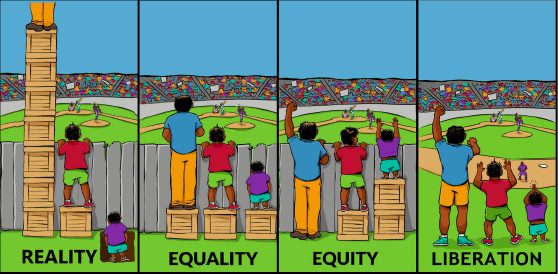 Office of Leadership Development and School Improvement
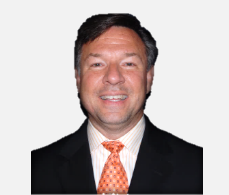 Ed Mitzel Coordinator of Leadership DevelopmentEdmund.Mitzel@Maryland.gov410-767-0348
Contact Us With Any Questions
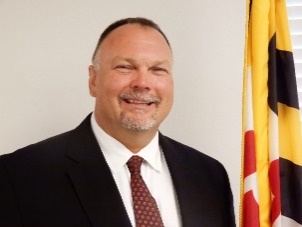 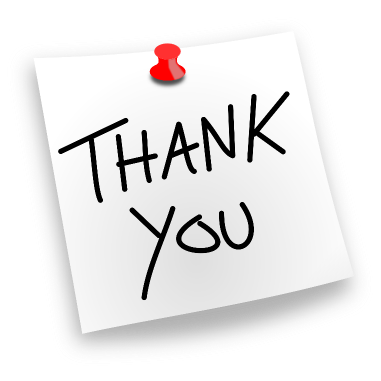 Dr. Brian EyerLeadership Development SpecialistBrian.Eyer@Maryland.gov410.767.0725
Access resources at the 
Maryland Resource Hub: 
www.marylandresourcehub.com
http://marylandpublicschools.org/about/Pages/OTPE/index.aspx